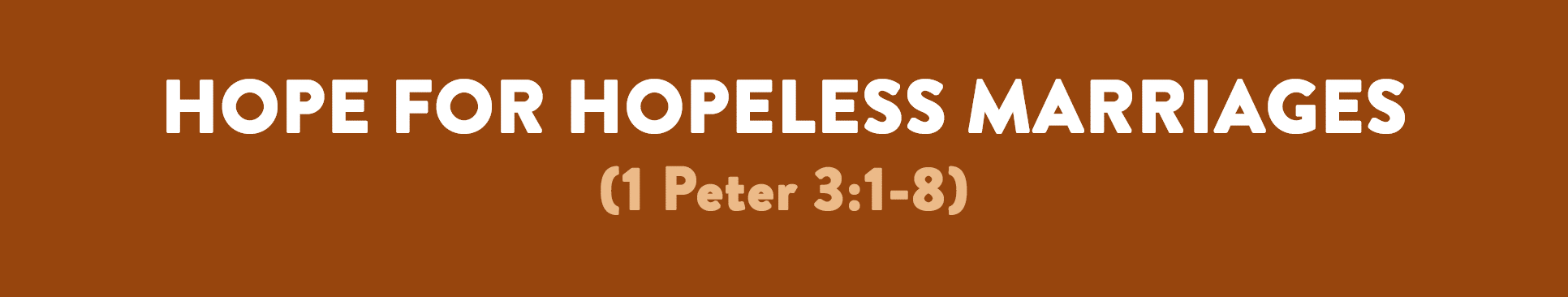 (1 Pet. 3:1) In the same way, you wives, be submissive to your own husbands so that even if any of them are disobedient to the word, they may be won without a word by the behavior of their wives,
2 as they observe your chaste and respectful behavior.
(1 Pet. 3:3) Your adornment must not be merely external: braiding the hair, wearing gold jewelry, or putting on dresses.
4 Instead, let it be the hidden person of the heart, with the imperishable quality of a gentle and quiet spirit, which is precious in the sight of God.
(1 Pet. 3:5) For in this way in former times the holy women also, who hoped in God, used to adorn themselves, being submissive to their own husbands.
6 Sarah obeyed Abraham, calling him lord, and you have become her children if you do what is right without being frightened by any fear.
(1 Pet. 3:7) You husbands, in the same way, live with your wives in an understanding way,
as with someone weaker,
since she is a woman.
Show her honor as a fellow heir of the grace of life,
so that your prayers will not be hindered.
Summary
Wives, be submissive to sinful husbands (v.1).
Be sexually pure (v.2) and talk less (v.4).
Make sure to look good and ugly (vv.3-4).
Just a suggestion: Call your husband, “Lord” (v.6).
BTW… you’re weak! (v.7)
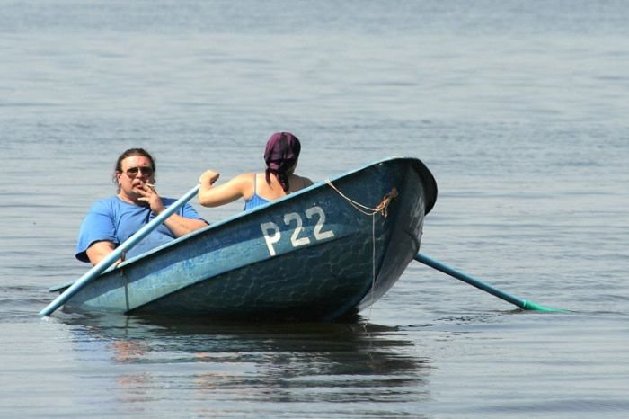 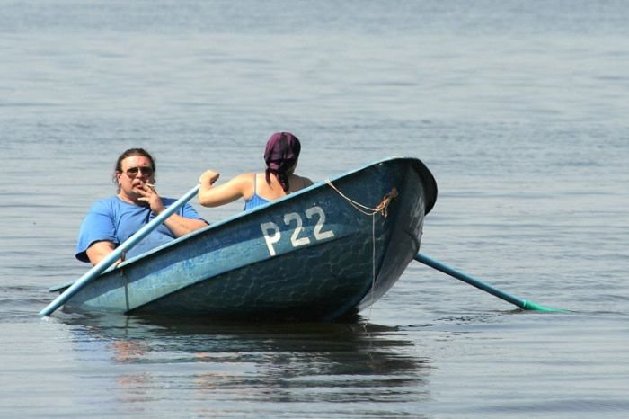 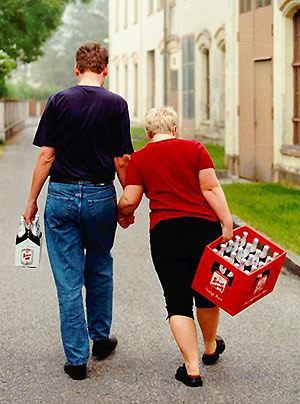 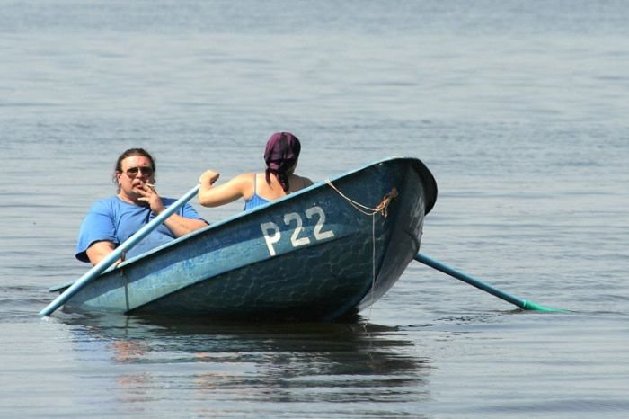 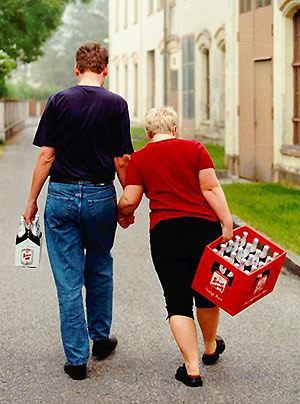 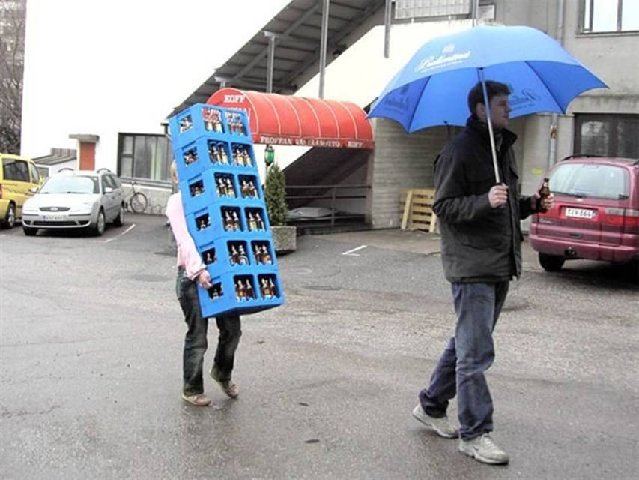 (1 Pet. 3:1) In the same way, you wives, be submissive to your own husbands so that even if any of them are disobedient to the word, they may be won without a word by the behavior of their wives,
2 as they observe your chaste and respectful behavior.
Submission is NOT…
(1) Inequality.
(Gal. 3:28; Gen. 1:27)
(Gal. 3:28) There is neither male nor female. You are all one in Christ Jesus.
(1 Pet. 3:1) In the same way, you wives, be submissive to your own husbands so that even if any of them are disobedient to the word, they may be won without a word by the behavior of their wives,
2 as they observe your chaste and respectful behavior.
(Mk. 10:42) Jesus said, “You know that the rulers in this world lord it over their people, and officials flaunt their authority over those under them.
43 But among you it will be different. Whoever wants to be a leader among you must be your servant.”
Submission is NOT…
(1) Inequality.
(Gal. 3:28; Gen. 1:27)
(2) Patriarchy or misogyny.
(Mk. 10:42-45; Eph. 5:25, 28; Col. 3:19; 1 Pet. 3:7)
(1 Pet. 3:1) In the same way, you wives, be submissive to your own husbands so that even if any of them are disobedient to the word, they may be won without a word by the behavior of their wives,
2 as they observe your chaste and respectful behavior.
(Eph. 5:25) Husbands, love your wives,
just as Christ also loved the church and gave Himself up for her.
(Col. 3:19) Husbands, love your wives
and never treat them harshly.
Submission is NOT…
(1) Inequality.
(Gal. 3:28; Gen. 1:27)
(2) Patriarchy or misogyny.
(Mk. 10:42-45; Eph. 5:25, 28; Col. 3:19; 1 Pet. 3:7)
(1 Pet. 3:1) In the same way, you wives, be submissive to your own husbands so that even if any of them are disobedient to the word, they may be won without a word by the behavior of their wives,
2 as they observe your chaste and respectful behavior.
Submission is NOT…
(1) Inequality.
(Gal. 3:28; Gen. 1:27)
(2) Patriarchy or misogyny.
(Mk. 10:42-45; Eph. 5:25, 28; Col. 3:19; 1 Pet. 3:7)
(3) Unqualified authority.
(Acts 4:19; 5:29; 1 Pet. 2:13; Abigail in 1 Sam. 25)
(1 Pet. 3:1) In the same way, you wives, be submissive to your own husbands so that even if any of them are disobedient to the word, they may be won without a word by the behavior of their wives,
2 as they observe your chaste and respectful behavior.
Husbands are never told to force their wives to submit!
Submission is NOT…
(1) Inequality.
(Gal. 3:28; Gen. 1:27)
(2) Patriarchy or misogyny.
(Mk. 10:42-45; Eph. 5:25, 28; Col. 3:19; 1 Pet. 3:7)
(3) Unqualified authority.
(Acts 4:19; 5:29; 1 Pet. 2:13; Abigail in 1 Sam. 25)
(4) Forced or involuntary.
(Men and women “read their own mail”)
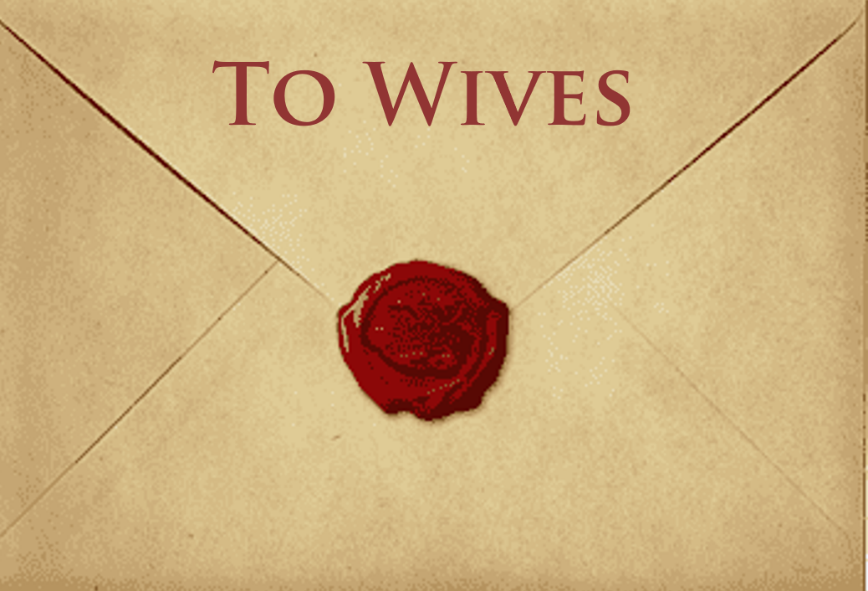 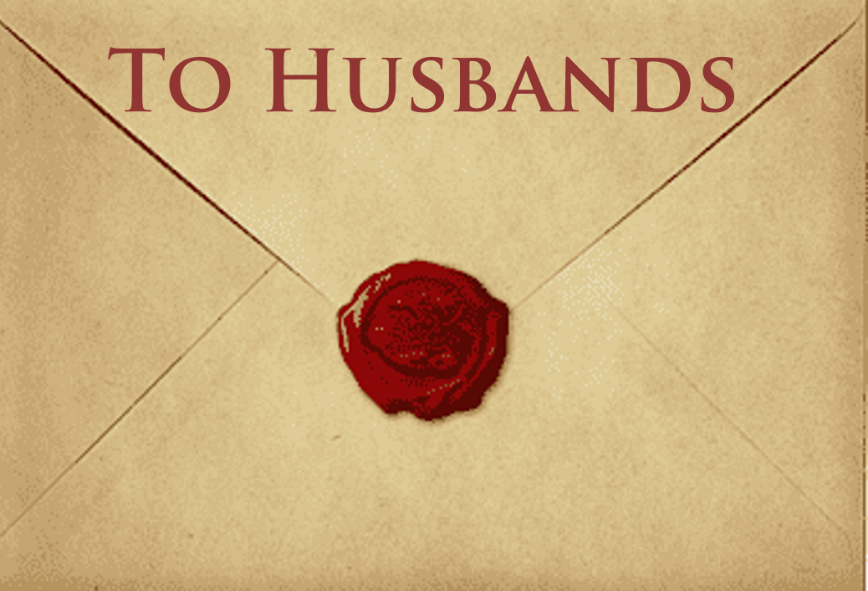 (1 Pet. 3:1) In the same way, you wives, be submissive to your own husbands so that even if any of them are disobedient to the word, they may be won without a word by the behavior of their wives,
2 as they observe your chaste and respectful behavior.
Submission is voluntarily surrendering one’s rights for the true good of:
(1) the husband
(2) the family
(3) the advancement of Jesus’ message of love and forgiveness
(1 Pet. 3:1) In the same way, you wives, be submissive to your own husbands so that even if any of them are disobedient to the word, they may be won without a word by the behavior of their wives,
2 as they observe your chaste and respectful behavior.
(1 Pet. 3:1) In the same way, you wives, be submissive to your own husbands so that even if any of them are disobedient to the word, they may be won without a word by the behavior of their wives,
2 as they observe your chaste and respectful behavior.
Peter isn’t speaking to ideal marriages
These husbands aren’t Christians.
Jobes (p.204), Schreiner (p.147), Grudem (p.145).
“Disobedient to the word” (1 Pet. 2:8).
Rebellious wives = persecution.
Context: persecution from government (v.13) and slave masters (2:18).
Any deviation was seen as a threat!
Karen H. Jobes, 1 Peter, Baker Exegetical Commentary on the New Testament (Grand Rapids, MI: Baker Academic, 2005), 203.
Plutarch
(Greek Philosopher & Historian (AD 46-119)

Plutarch, Advice to Bride and Groom, 140.19.
“A wife ought not to make friends of her own,
but to enjoy her husband’s friends in common with him.”
Plutarch
(Greek Philosopher & Historian (AD 46-119)

Plutarch, Advice to Bride and Groom, 140.19.
“It is [expected] for a wife to worship and to know only the gods that her husband believes in,
and to shut the front door tight upon all [strange] rituals and outlandish superstitions.”
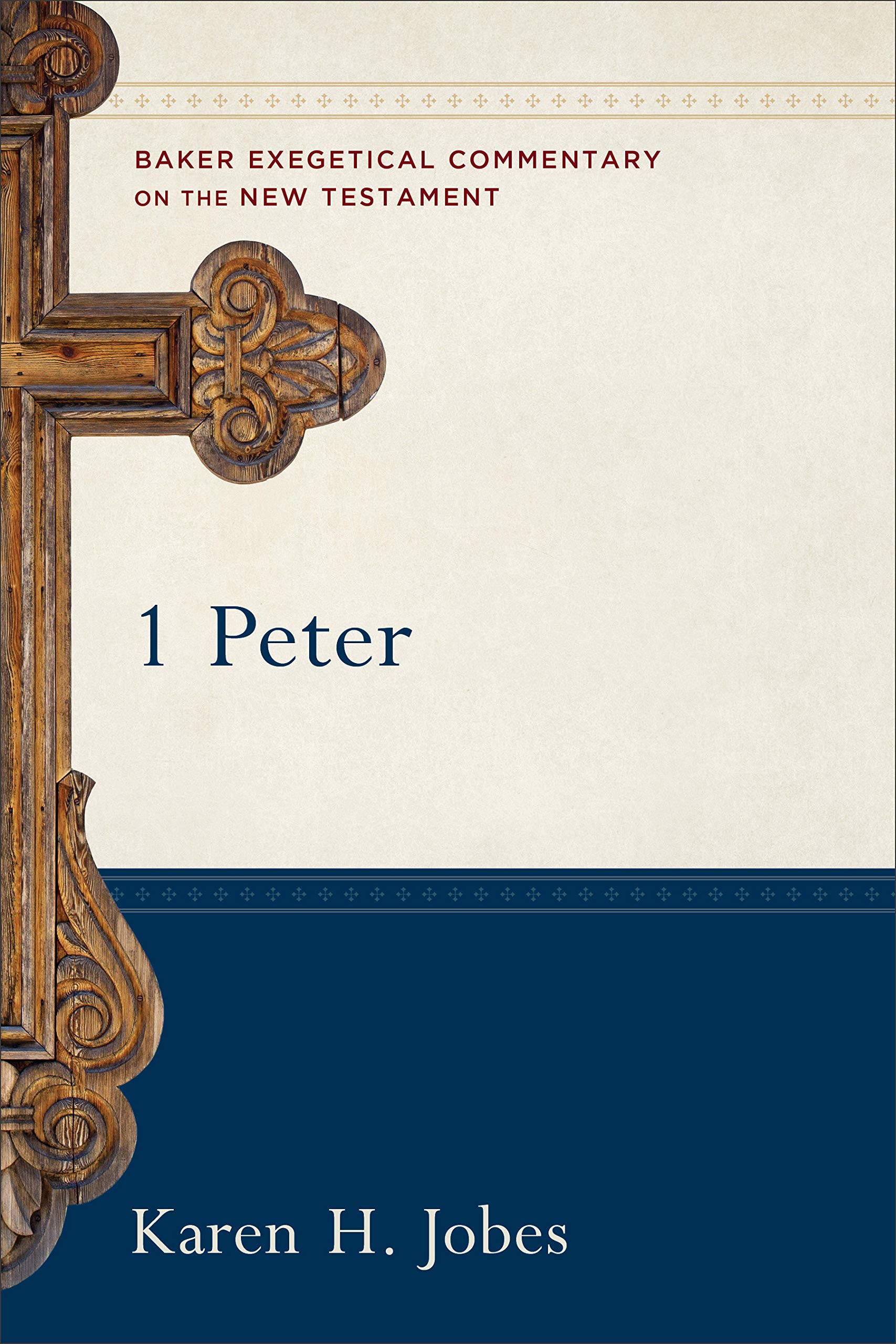 Karen Jobes
(New Testament Scholar)

Karen H. Jobes, 1 Peter, Baker Exegetical Commentary on the New Testament (Grand Rapids, MI: Baker Academic, 2005), 183.
“The Egyptian Isis cult was viewed as a threat to the Roman way of life
because it permitted a woman authority over her husband.”
(1 Pet. 3:1) In the same way, you wives, be submissive to your own husbands so that even if any of them are disobedient to the word, they may be won without a word by the behavior of their wives,
2 as they observe your chaste and respectful behavior.
What was the best way to avoid persecution?
Love!
Peter isn’t speaking to ideal marriages
These husbands aren’t Christians.
Jobes (p.204), Schreiner (p.147), Grudem (p.145).
“Disobedient to the word” (1 Pet. 2:8).
Rebellious wives = persecution.
Context: persecution from government (v.13) and slave masters (2:18).
Any deviation was seen as a threat!
Karen H. Jobes, 1 Peter, Baker Exegetical Commentary on the New Testament (Grand Rapids, MI: Baker Academic, 2005), 203.
(1 Pet. 3:1) In the same way, you wives, be submissive to your own husbands so that even if any of them are disobedient to the word, they may be won without a word by the behavior of their wives,
2 as they observe your chaste and respectful behavior.
#1. Follow the example of Jesus
(1 Pet. 2:21) Christ suffered for you, leaving you an example for you to follow in His steps.
(1 Pet. 3:1) In the same way, you wives, be submissive to your own husbands so that even if any of them are disobedient to the word, they may be won without a word by the behavior of their wives,
2 as they observe your chaste and respectful behavior.
Respectful words break the toxic cycle of verbal attacks!
#2. Live an attractive and winsome lifestyle
Never underestimate the evidence of love!
“Chaste” (hagnon) means “pure” (BDAG, p.13).
“Respectful” because men are profoundly insecure!
(1 Pet. 3:3) Your adornment must not be merely external: braiding the hair, wearing gold jewelry, or putting on dresses.
#3. Avoid needless suspicion
Men interpreted cosmetics as a sign of seduction or infidelity.
Philo, On the Virtues 7.39
Plutarch, Advice to Bride and Groom 30
Xenophon, Oeconomicus 10.2
Picture how this would appear in a 1st century context…
(1 Pet. 3:4) Instead, let it be the hidden person of the heart, with the imperishable quality of a gentle and quiet spirit, which is precious in the sight of God.
#4. Trust in love—not looks
“Gentle” (praüs) is restraint—not weakness.
Matthew 5:5; 11:29; 21:5
“Quiet” relates to winning their husbands “without a word by [their] behavior” (v.1).
(1 Pet. 3:4) Instead, let it be the hidden person of the heart, with the imperishable quality of a gentle and quiet spirit, which is precious in the sight of God.
(Prov. 31:10, 30) An excellent wife, who can find? Her worth is far above jewels.
Charm is deceitful and beauty is vain,
but a woman who fears the LORD, she shall be praised.
(1 Pet. 3:5) For in this way in former times the holy women also, who hoped in God, used to adorn themselves, being submissive to their own husbands.
6 Sarah obeyed Abraham, calling him lord,
and you have become her children if you do what is right without being frightened by any fear.
Genesis 18:12
#5. Trust God for the growth of your marriage
We are not supposed to fear humans (1 Pet. 3:14), only God (1 Pet. 1:17; 2:17).
(1 Pet. 3:7) You husbands, in the same way, live with your wives in an understanding way, as with someone weaker, since she is a woman.
Show her honor as a fellow heir of the grace of life,
so that your prayers will not be hindered.
(1 Pet. 3:7) You husbands, in the same way, live with your wives in an understanding way, as with someone weaker, since she is a woman.
Show her honor as a fellow heir of the grace of life,
so that your prayers will not be hindered.
The same way that Jesus loved us (1 Pet. 2:21-25).
(1 Pet. 3:7) You husbands, in the same way, live with your wives in an understanding way, as with someone weaker, since she is a woman.
Show her honor as a fellow heir of the grace of life,
so that your prayers will not be hindered.
Continual relational investment
(e.g. her needs, desires, longings, fears, goals, etc.)
(1 Pet. 3:7) You husbands, in the same way, live with your wives in an understanding way, as with someone weaker, since she is a woman.
Show her honor as a fellow heir of the grace of life,
so that your prayers will not be hindered.
Generally true for physical strength
(1 Pet. 3:7) You husbands, in the same way, live with your wives in an understanding way, as with someone weaker, since she is a woman.
Show her honor as a fellow heir of the grace of life,
so that your prayers will not be hindered.
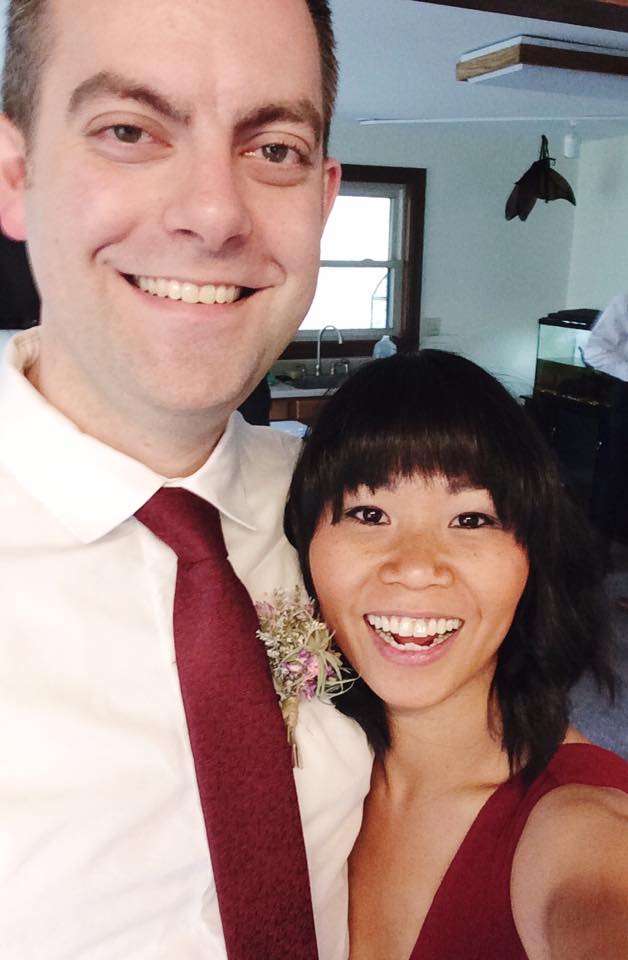 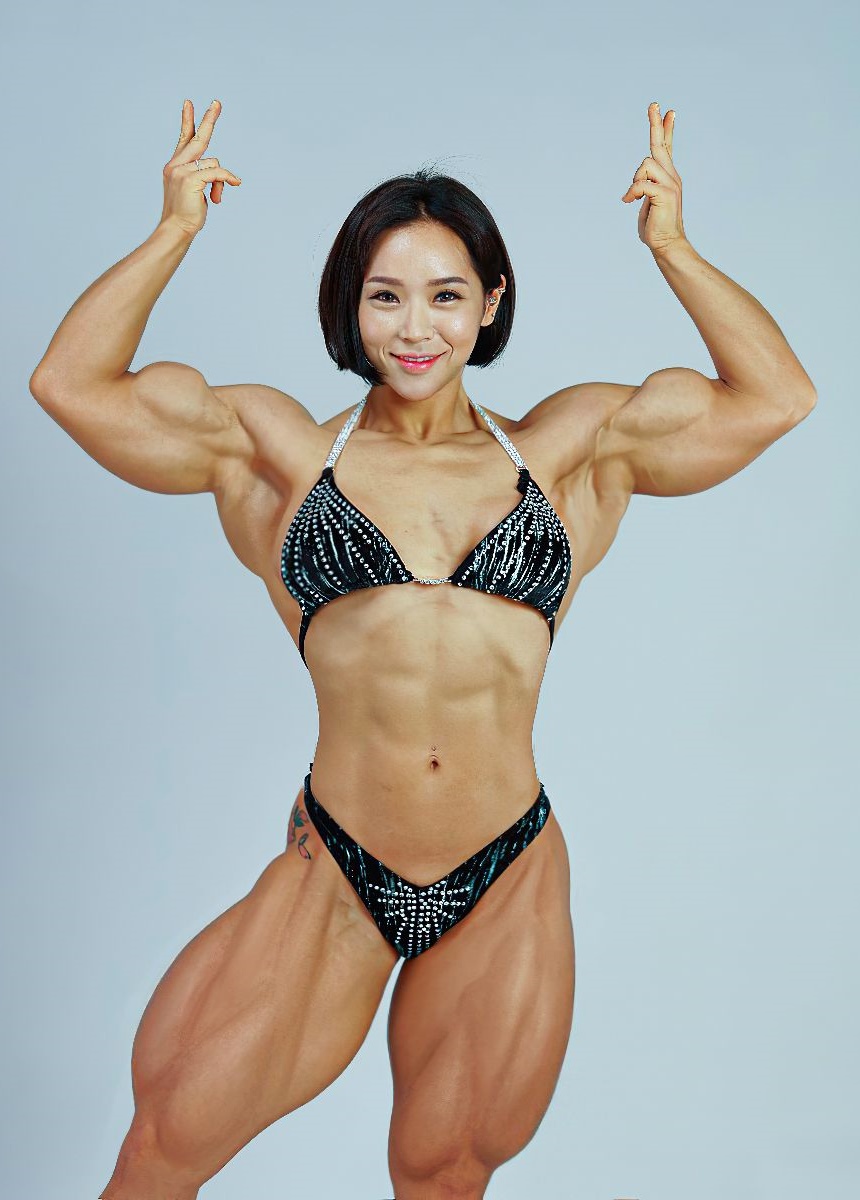 Generally true for physical strength
(1 Pet. 3:7) You husbands, in the same way, live with your wives in an understanding way, as with someone weaker, since she is a woman.
Show her honor as a fellow heir of the grace of life,
so that your prayers will not be hindered.
Use your strength to protect and provide.
Not to intimidate or abuse.
(1 Pet. 3:7) You husbands, in the same way, live with your wives in an understanding way, as with someone weaker, since she is a woman.
Show her honor as a fellow heir of the grace of life,
so that your prayers will not be hindered.
Thomas Schreiner: “The admonition to husbands to honor their wives
is unique in Greco-Roman literature.”
Thomas R. Schreiner, 1, 2 Peter, Jude, vol. 37, The New American Commentary (Nashville: Broadman & Holman Publishers, 2003), 161.
(1 Pet. 3:7) You husbands, in the same way, live with your wives in an understanding way, as with someone weaker, since she is a woman.
Show her honor as a fellow heir of the grace of life,
so that your prayers will not be hindered.
Karen Jobes: “How ironic it is that the words… wives would have read as affirming and empowering are criticized by some today as enslaving and oppressive.”
Karen H. Jobes, 1 Peter, Baker Exegetical Commentary on the New Testament (Grand Rapids, MI: Baker Academic, 2005), 209.
(1 Pet. 3:7) You husbands, in the same way, live with your wives in an understanding way, as with someone weaker, since she is a woman.
Show her honor as a fellow heir of the grace of life,
so that your prayers will not be hindered.
No threats like this are given to the wives…
(1 Pet. 3:8) To sum up,
all of you
be harmonious, sympathetic, brotherly, kindhearted, and humble in spirit.
For Women
Do you want a husband who loves you sacrificially, understands you deeply, provides security, and honors you as ultimately precious?
For Men
Do you want a wife who will love you despite your faults, publicly and privately respect you, and seek God first for her needs and identity?
For Women
Do you want a husband who loves you sacrificially, understands you deeply, provides security, and honors you as ultimately precious?
For Men
Do you want a wife who will love you despite your faults, publicly and privately respect you, and seek God first for her needs and identity?
Are you willing to wait for a spouse like this?
Are you willing to become a spouse like this?